community segments template
DEVELOPING USEFUL MEMBER SEGMENTS
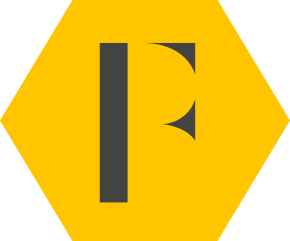 FEVERBEE MEMBER SEGMENT TEMPLATE
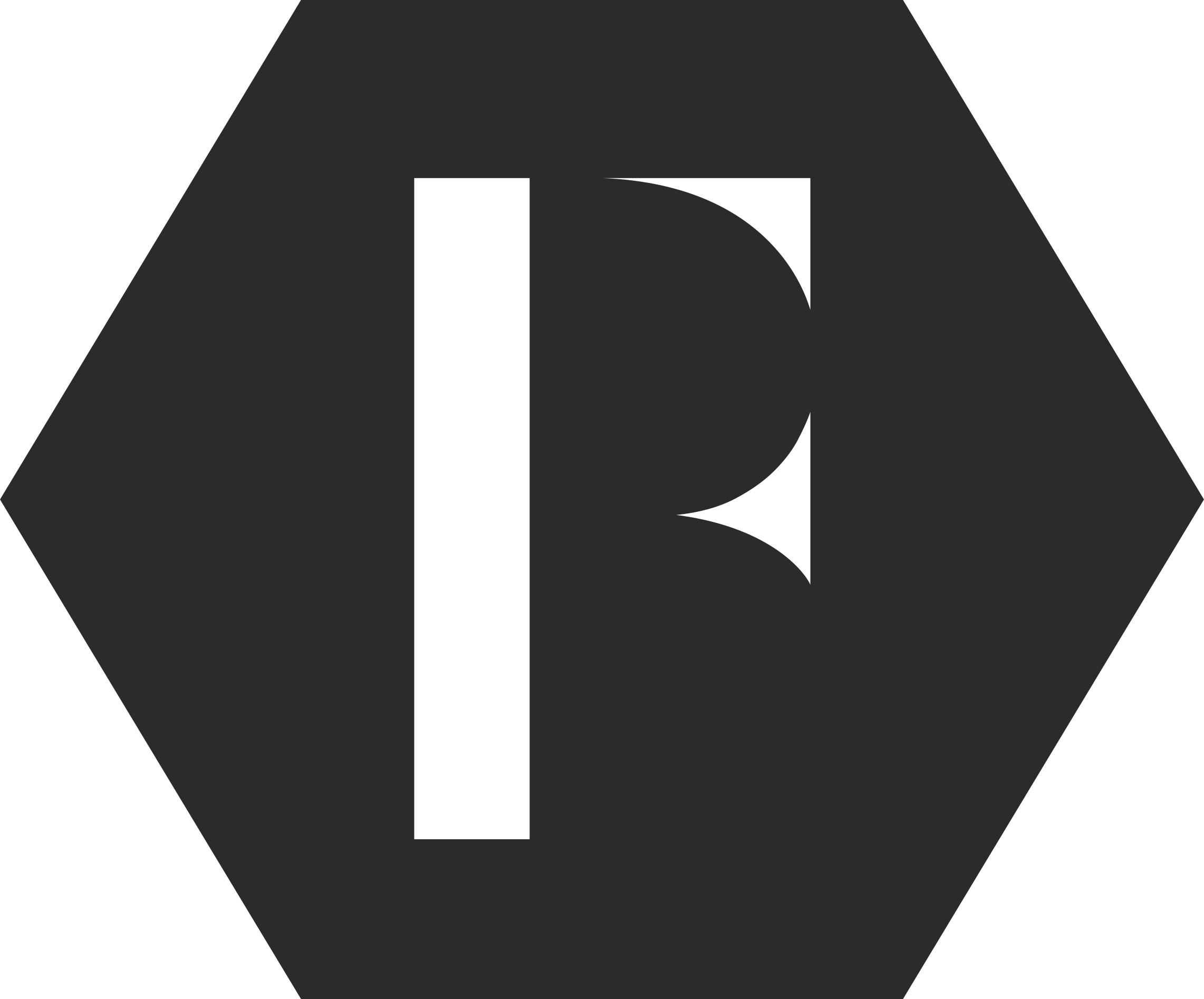 SEGMENTATION
We’ve created this resource to help you segment your community audience into clear and visible you can then engage individually. These segments should help you build unique outreach messages, user journeys, personas, and more. 
As you will notice, there are many ways of segmenting an audience. You can segment an audience by demographics, psychographics, geographic, and behavioral characteristics. It’s easy to go down a deep rabbit hole creating increasingly detailed and complex segments. 
My recommendation would be to select  just one of the templates you see here and use this as the basis for building your community. The method you use to segment your audience should depend upon two things. 
The first is practicality. Can you actually create and cater to the segments you’re developing. For example, there is no point segmenting members by psychographics here if you don’t have the technology which will let you segment into unique groups and deliver unique experiences to each of them. 
The second is value. If the behavior or needs of members doesn’t vary much between segments then using that prism to segment members isn’t going to yield much value. Typically, the best segments are those members themselves would identify as as they relate to being a part of your audience. 
We’ve provided a breakdown of what a typical segmentation sheet might look like in the next two slides, but the rest is up to you.
ACTIVITY BASED SEGMENTS
FEVERBEE MEMBER SEGMENT TEMPLATE
customer retention-level segments
FEVERBEE MEMBER SEGMENT TEMPLATE
SPENDING-LEVEL SEGMENTS
FEVERBEE MEMBER SEGMENT TEMPLATE
GEOGRAPHIC SEGMENTS
FEVERBEE MEMBER SEGMENT TEMPLATE
AGE SEGMENTS
FEVERBEE MEMBER SEGMENT TEMPLATE
NPS-BASED segment
FEVERBEE MEMBER SEGMENT TEMPLATE
PSYCHOGRAPHIC SEGMENT
FEVERBEE MEMBER SEGMENT TEMPLATE
PSYCHOGRAPHIC SEGMENT
FEVERBEE MEMBER SEGMENT TEMPLATE